Velkommen til
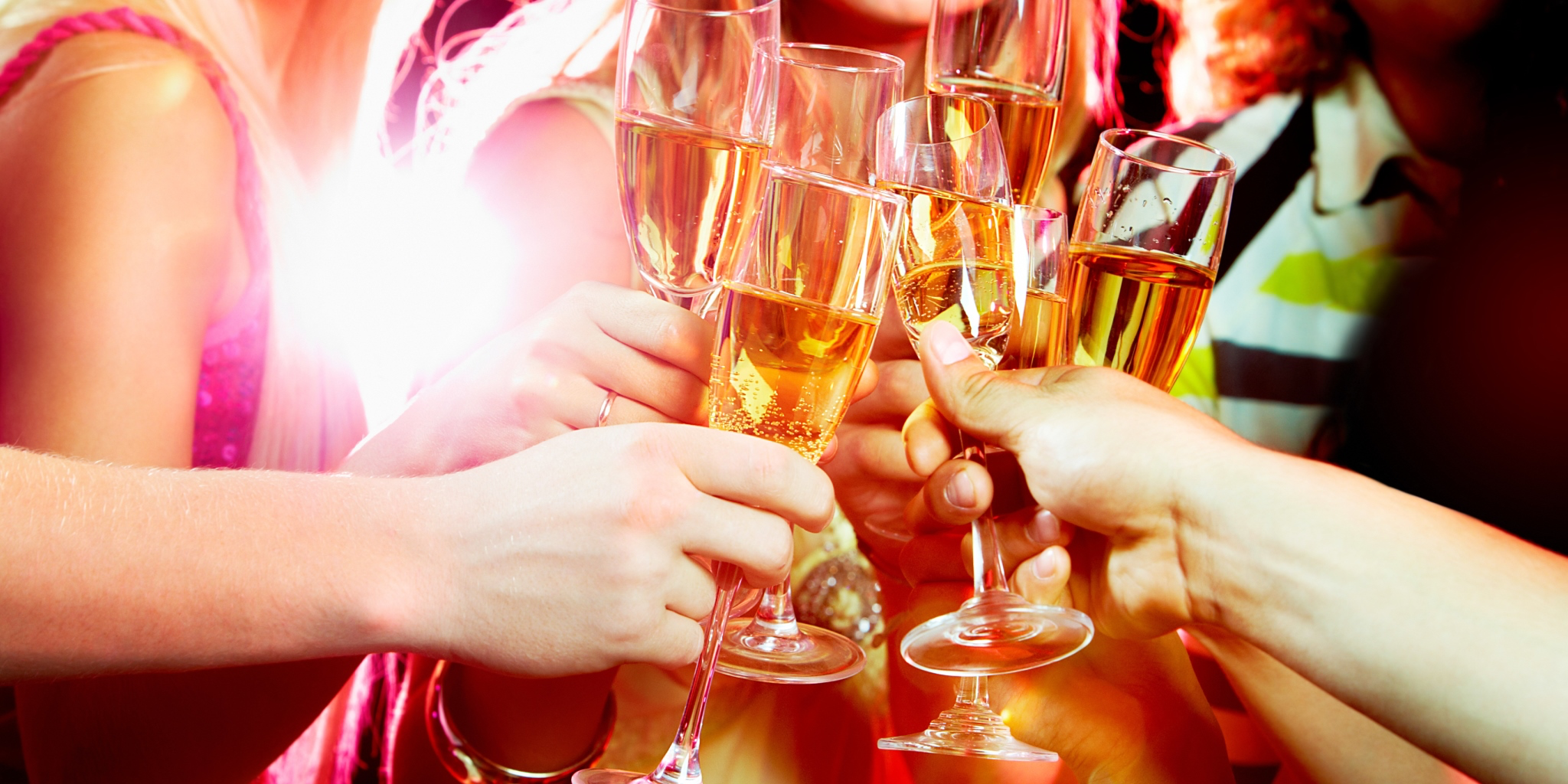 Norges Brevdueforbunds
Årsmøte
Landsutstilling
Årsfest

20. Januar – 22. januar 2017
Quality Airport Hotel Gardermoen
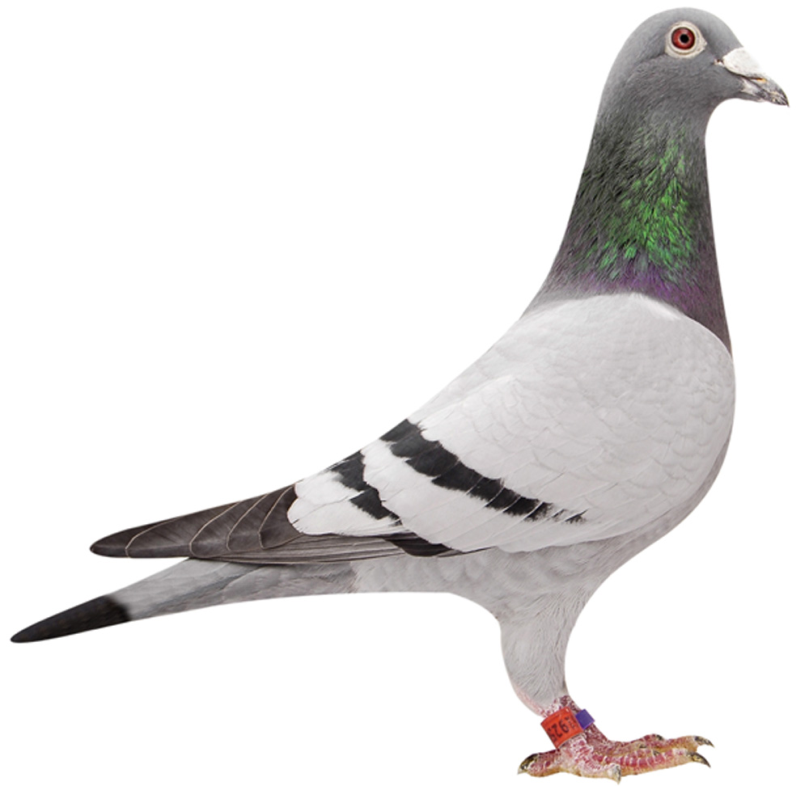 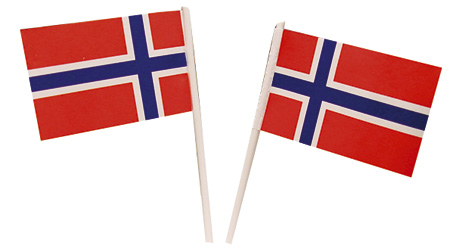 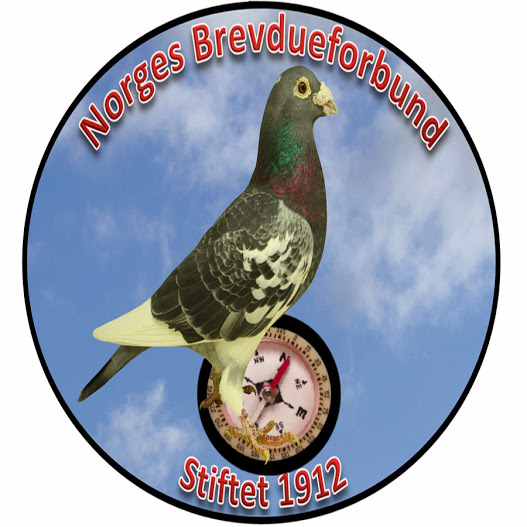 20. – 22. januar 2017Quality Airport Hotel Gardermoen
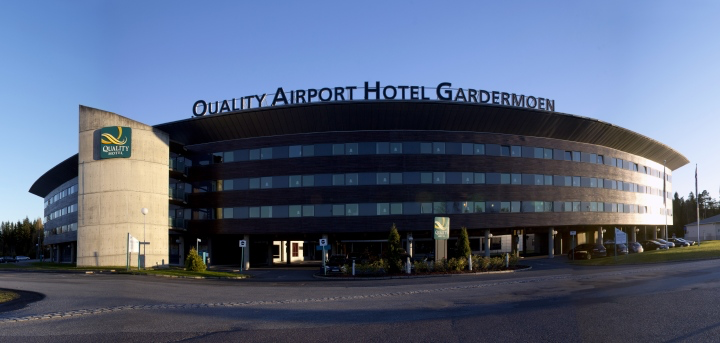 20. – 22. januar 2017Quality Airport Hotel Gardermoen
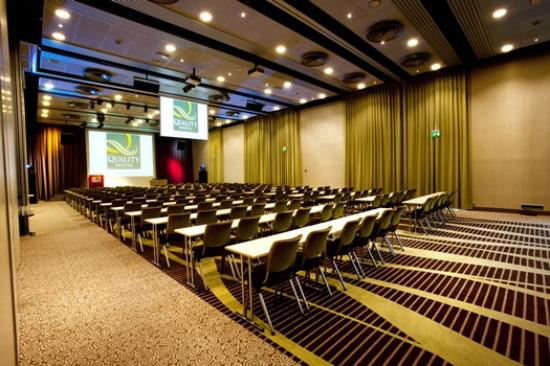 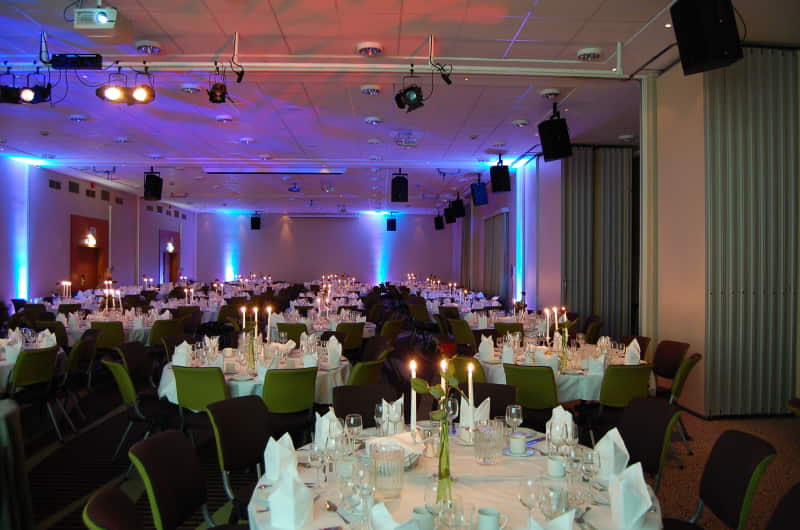 20. – 22. januar 2017Quality Airport Hotel Gardermoen
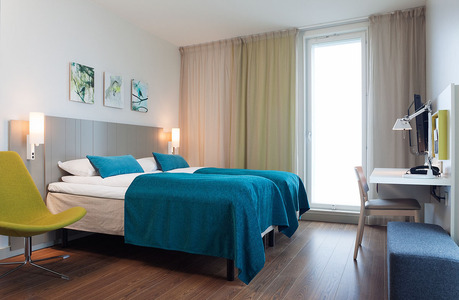 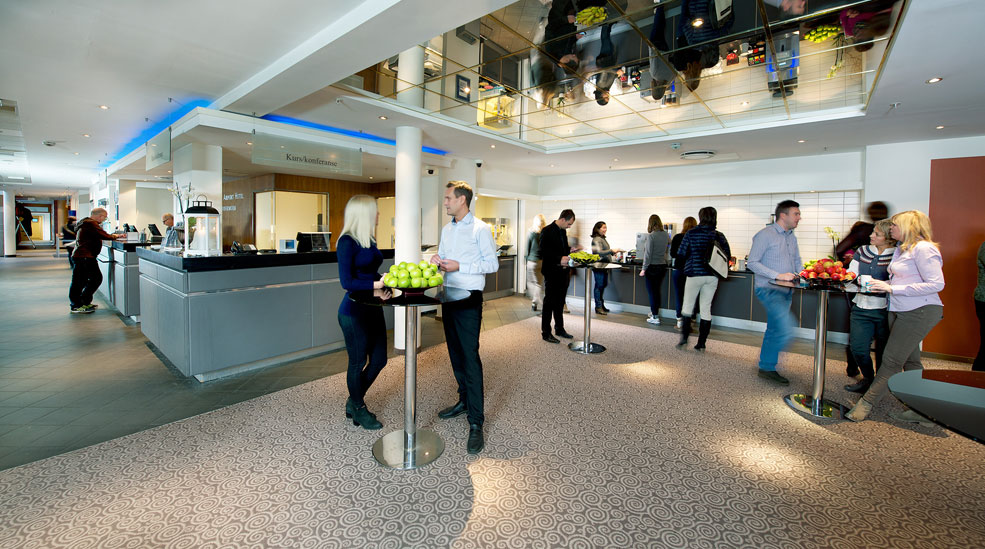 20. – 22. januar 2017Quality Airport Hotel Gardermoen
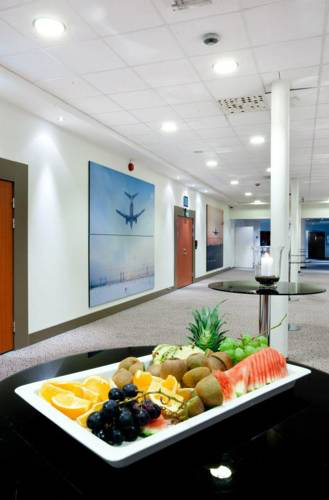 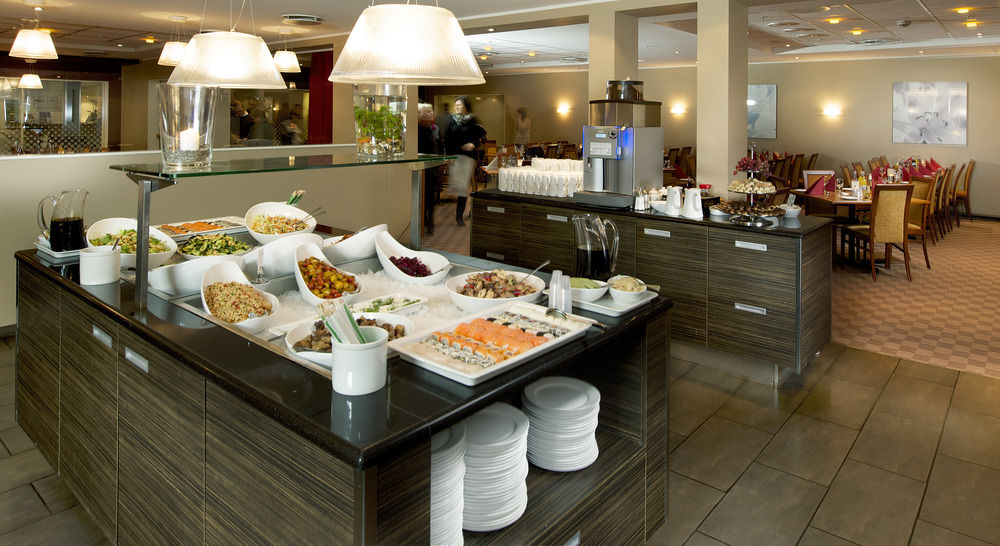 Fredag 20. januar 2017
12:00 – Hotellet er åpent for ankomst / innsjekk.
14:00 –  17:00: Innlevering av utstillingsduer ved hotellets konferanseavdeling.
19:00: Fredagsmiddag med 3-retters meny i hotellets restaurant.
21:00: Korte foredrag om brevduesport (med salg av drikke i egen bar)
21:30: Auksjon del 1
22:15: Pause
22:30: auksjon del 2
Lørdag 21. januar 2017
07:00 – 10:00 : Frokost i hotellets spisesal
09:00 – 13:00: Bedømmelse av duer i landsutstillingen
10:00 – 13:00 : NBF årsmøte del 1
10:00 – 13:00: Sosial tur for ledsagere med fler
13:00 – 14:00: Lunsjbuffet i hotellets restaurant
14:00 – 16:00: NBF årsmøte del 2
16:30 – 17:00: NBF premieutdeling
17:00 – 18:00: Utstillingslokale er åpent (stengt resten av dagen)
19:00 – 19:30: Velkomstdrikk i hotellets vestibyle / bar
19:30 : NBFs årsfest
Lokale for NBFs årsfest
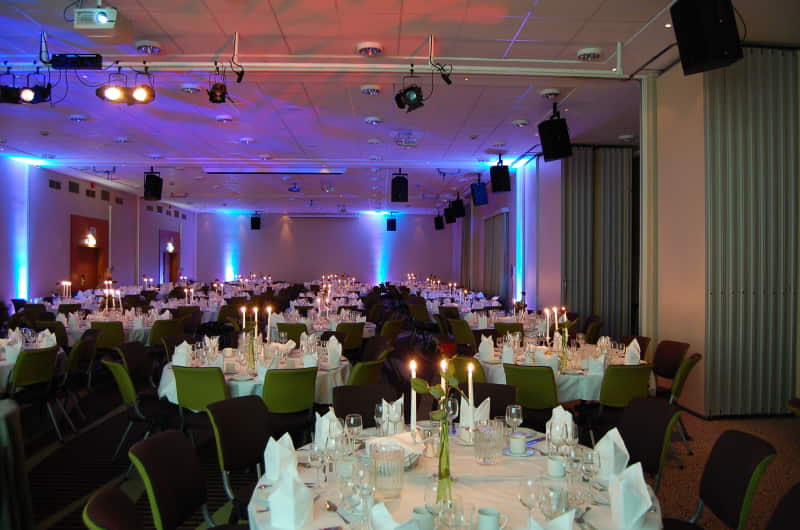 Middagen inkluderer:
- 3-retters selskapsmeny
Søndag 22. januar 2017
08:00 – 11:00 : Frokost i hotellets spisesal
09:00 – 12:00: Utstillingslokale er åpent
11:30 – 12:00 : Premieutdeling for NBF landsutstilling 2017
12:00: Utsjekk fra hotellet

Betaling skjer for hver enkelt til hotellet ved utsjekk.
Priser
Helpensjonspakker per person (3085,- per person)
Overnatting i hotellets standard rom to netter.
Gratis Wi-FI hele helgen.
3-retters middag fredag kveld
Frokost lørdag og søndag
Kaffebuffet med frukt, kaker, softice og popcorn 09:00 – 17:00 i fellesarealet og Pure Water hele dagen.
Lunsj lørdag med kaffe
3-retters festmiddag med ankomstdrikk og en enhet drikke til maten i eget festlokale.
Priser
Delpensjonspakker per person
Overnatting fredag / lørdag med 3-retters fredag 0g frokost lørdag: 
		1440,-
Overnatting fredag / lørdag og frokost lørdag:
		1065,-
3-retters middag fredag kveld:
		375,-
Overnatting lørdag/søndag med 3-retters festmiddag med en drikke og velkomstdrikk og frokost søndag:
		1635,-
3-retters festmiddag lørdag med en drikke og velkomstdrikk:
		650,-

Tillegg per rom for enkeltrom per natt:
		200,-
Priser
Dagpakke per person for ikke boende:
	575,-
Lunsj
Kaffebuffet med frukt, kaker, softice og popcorn hele dagen
Pure water hele dagen
Gratis wifi hele dagen

3-retters middag fredag kveld for ikke boende:
	375,-

3-retters festmiddag lørdag med velkomstdrikk og en drikke til maten
	650,-
3-retters festmiddag lørdag uten drikke:
	450,-
Andre servicetilbud
Free WiFi på hotellet hele helgen
Shuttlebus fra Gardermoen Airport til hotellet
Fri parkering (henvendelse i resepsjon for parkeringsbevis)
Treningsrom
Kabel-TV
Valutaveksling
Minibar på alle rom
Utflukt lørdag formiddag
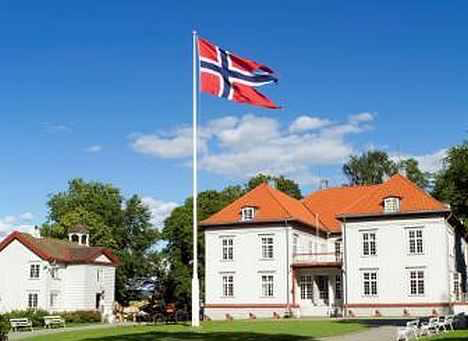 for ledsagere og andre interesserte
(egenbetaling ca 200,-)
Busstur til Eidsvollbygningen 1814 (10:00 – 13:00)
Omvisning med guide
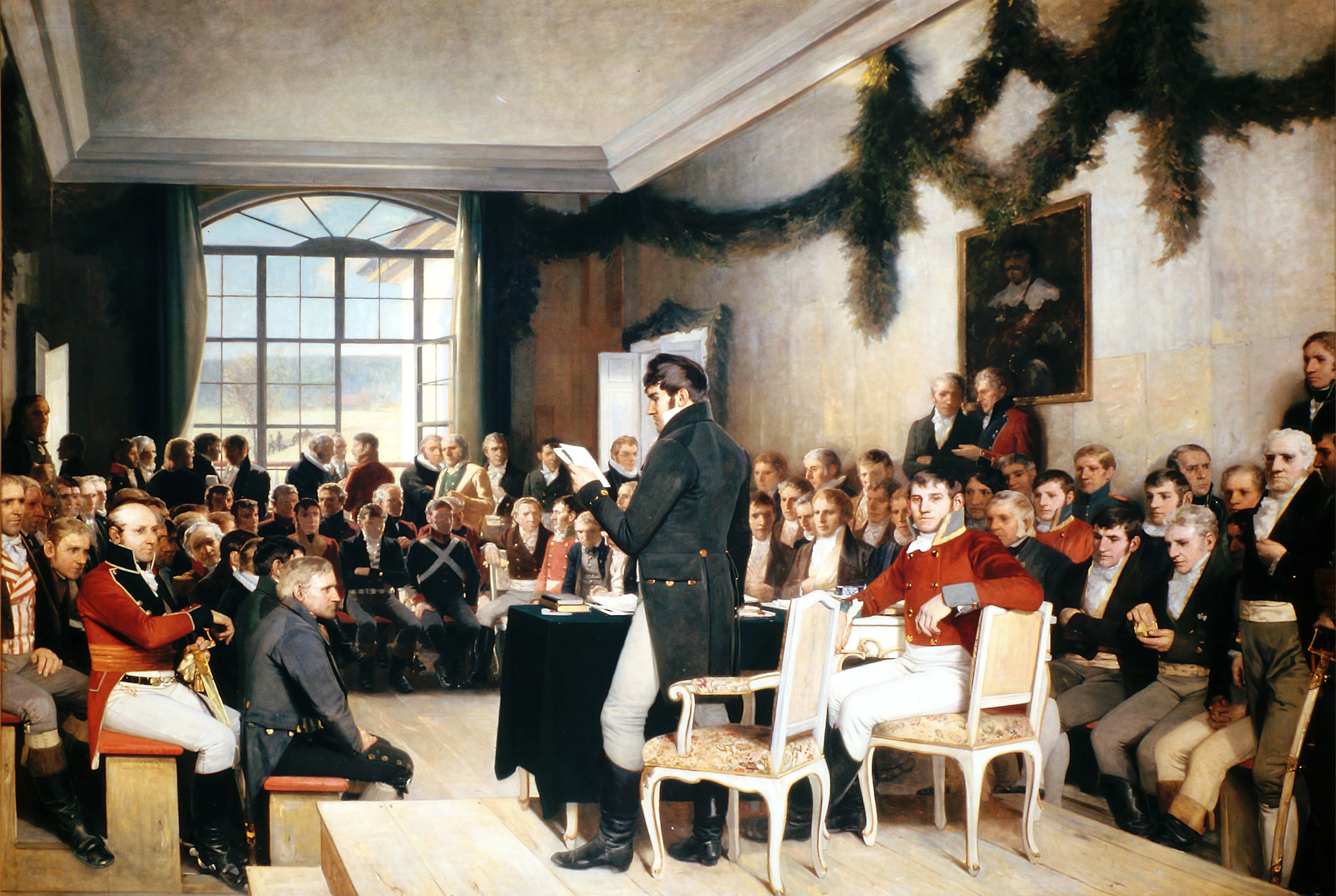 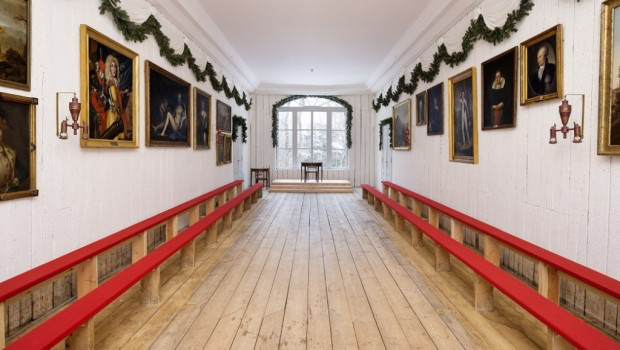 Påmelding til arrangementet
Påmelding skjer via e-post eller telefon til:
Tom Corneliussen
E-post: tom.corneliussen@vikenfiber.no
Telefon: +47 92 84 91 26
Lars Corneliussen
E-post: lars@corneliussenpigeons.com
Telefon: + 47 95 87 92 98

Frist for påmelding: 15. desember 2016
Vær vennlig ved påmelding å oppgi navn på de som skal delta, og hvordan du/dere ønsker å delta på arrangementet.
Påmelding av duer til landsutstilling
Påmelding av duer til landsutstilling skjer via e-post:
Lars Corneliussen
E-post: lars@corneliussenpigeons.com
Frist for påmelding: 15. januar 2017
Utstillingsklasser:
Klasse 2A: Sportsklasse hanner med tilleggspoeng for kappflyvninger sesongen 2016
Klasse 2U: Sportsklasse hunner med tilleggspoeng for kappflyvninger sesongen 2016
Klasse 3A: Ettårige hanner med flyvekrav (400 pr.km. 2015-2016)
Klasse 3U: Ettårige hunner med flyvekrav (400 pr.km. 2015-2016)
Klasse 4A: Unge hanner (født 2016)
Klasse 4U: Unge hunner (født 2016)
Klasse 5A: Unge hanner (født 2016) tilhørende juniormedlemmer
Klasse 5U: Unge hunner (født 2016) tilhørende juniormedlemmer
Klasse 6A: Åpen klasse hanner 
Klasse 6U: Åpen klasse hunner

Pris per due: kroner 50,-
Konferanserom
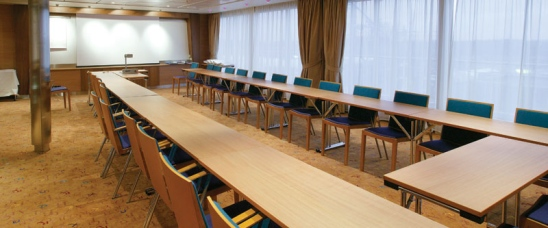 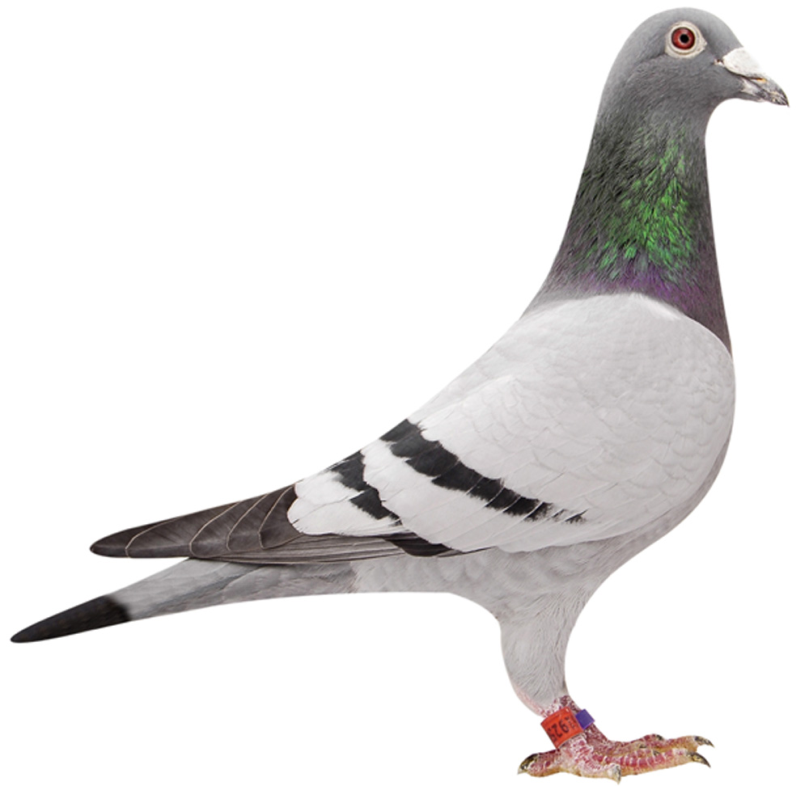 Utstilling
Klasse 2A  (Sportsklasse hanner)
Klasse 2U (Sportsklasse hunner)
Klasse 3A (Ettårige hanner)
Klasse 3U (Ettårige hunner)
Klasse 4A  (Ungduer hanner)
Klasse 4U (Ungduer hunner)
Klasse 5A (Ungduer hanner, juniormedlem)
Klasse 5U (Ungduer hunner, juniormedlem)
Klasse 6A (Åpen klasse, hanner)
Klasse 6U (Åpen klasse, hunner)

Lagkonkurranser:
klasse 3A (gruppelag)
klasse 3U (gruppelag)
Klasse 4A (foreningslag)
Klasse 4U (foreningslag)
NBFs ærespremie til medlemmet med best sammenlagte utstillingspongsum, hann og hunn, uansett klasse.
NB! Nøyaktig utfylte kurvskjema med navn på eier, duens ringnummer og utstillingsklasse må følge med hver eneste kurv som innleveres til utstilling.
Nytt konsept: BEST OF NORWAY
Auksjon
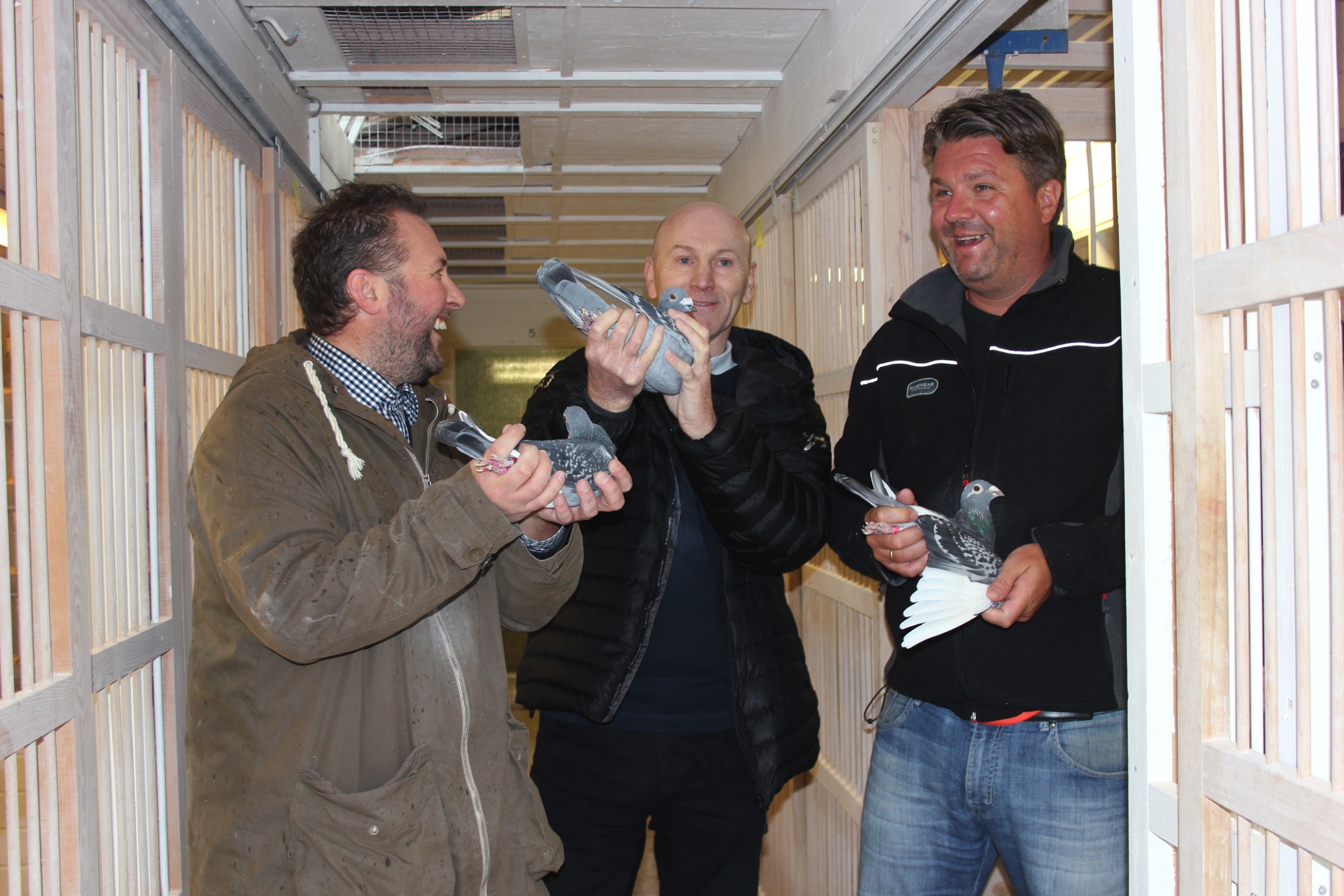 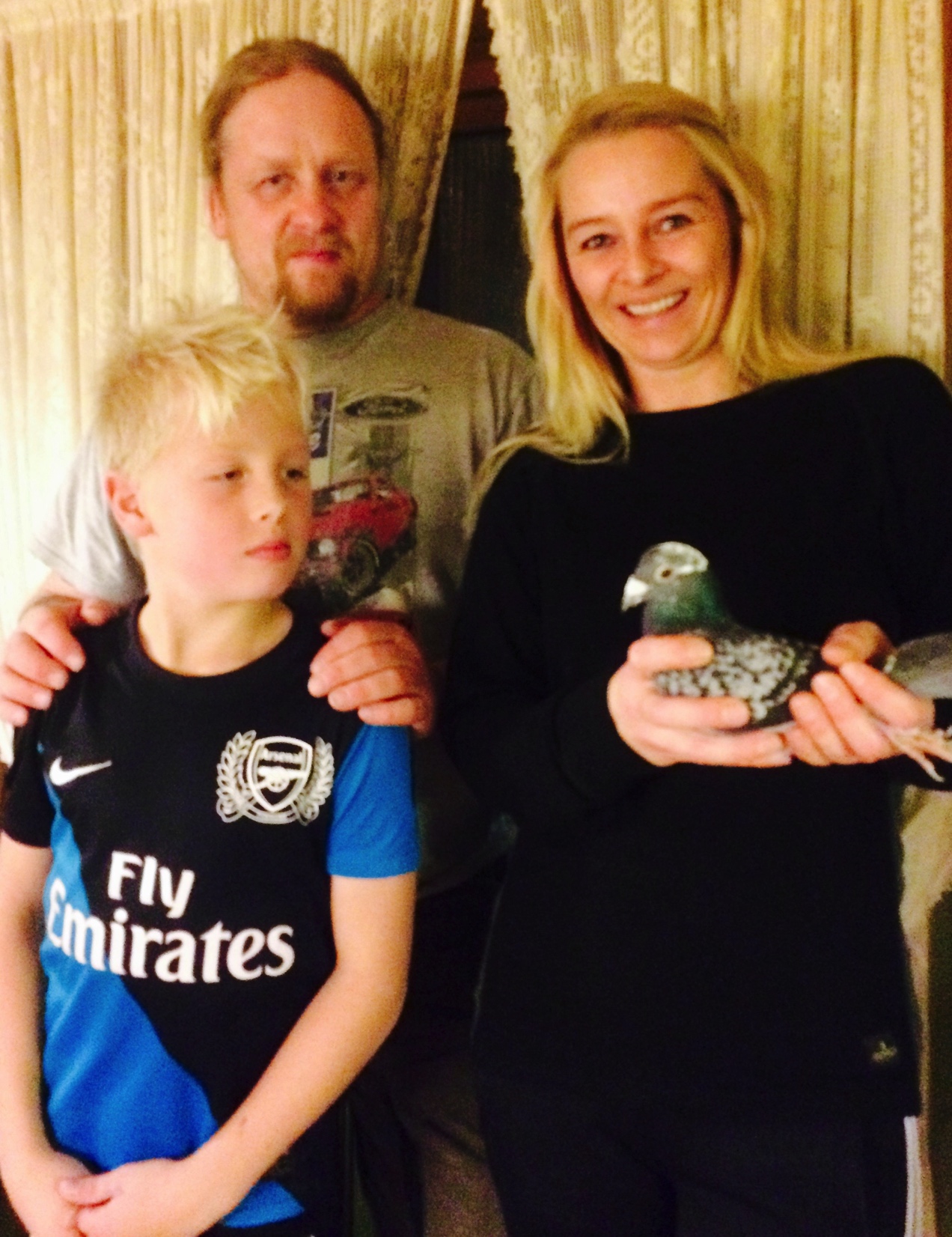 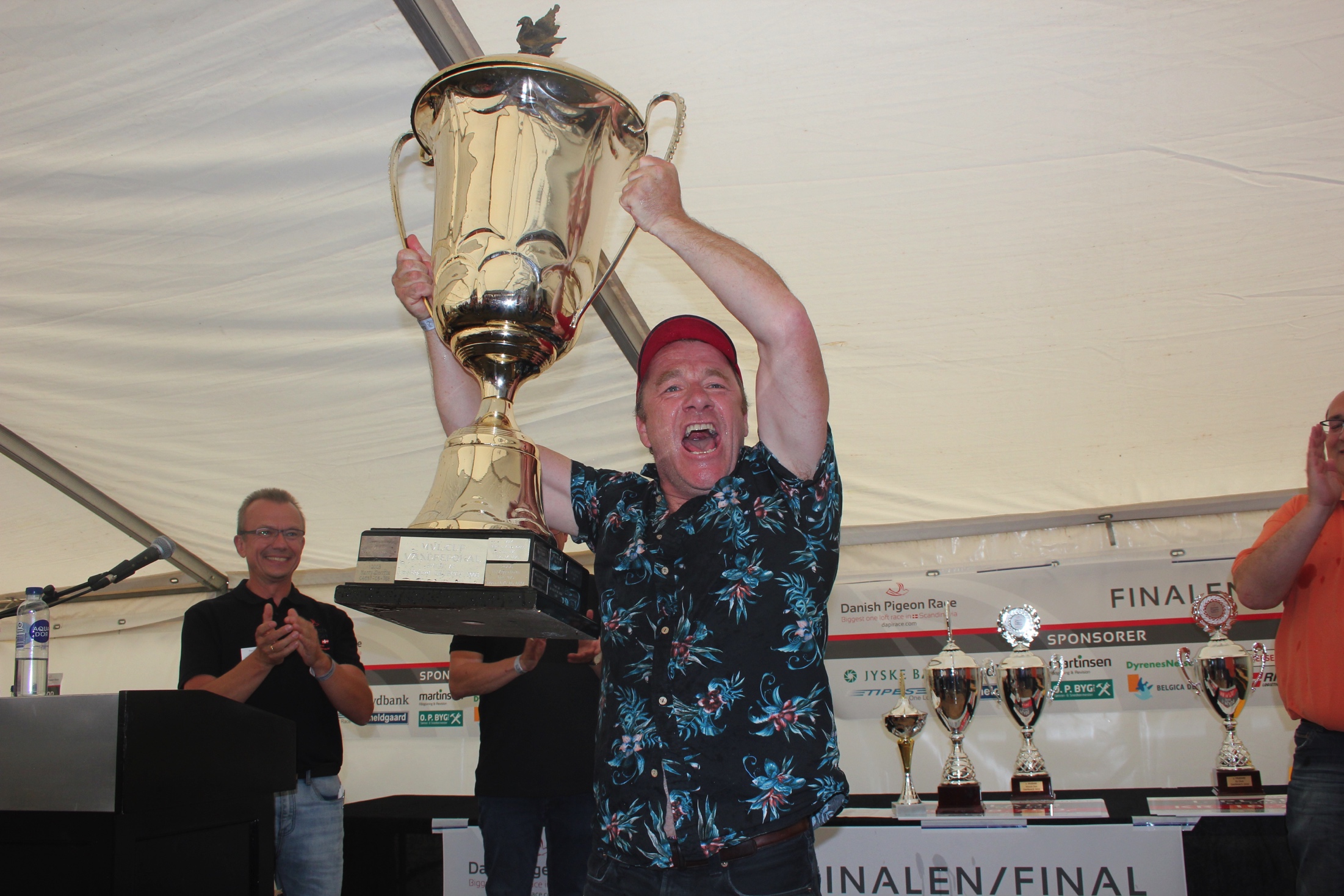 Bjarte Alvær
Kalleklev & Veland
Tim Igelkjønn
Stein Thorsen
Knut Austreim
Helge Seldal
Herlof G. Herlofsen
Fam Lindberg
Julian Lici
Ragnar Jørgensen
Karl Kristian Olsen
Arne Knudsen
Med flere ...
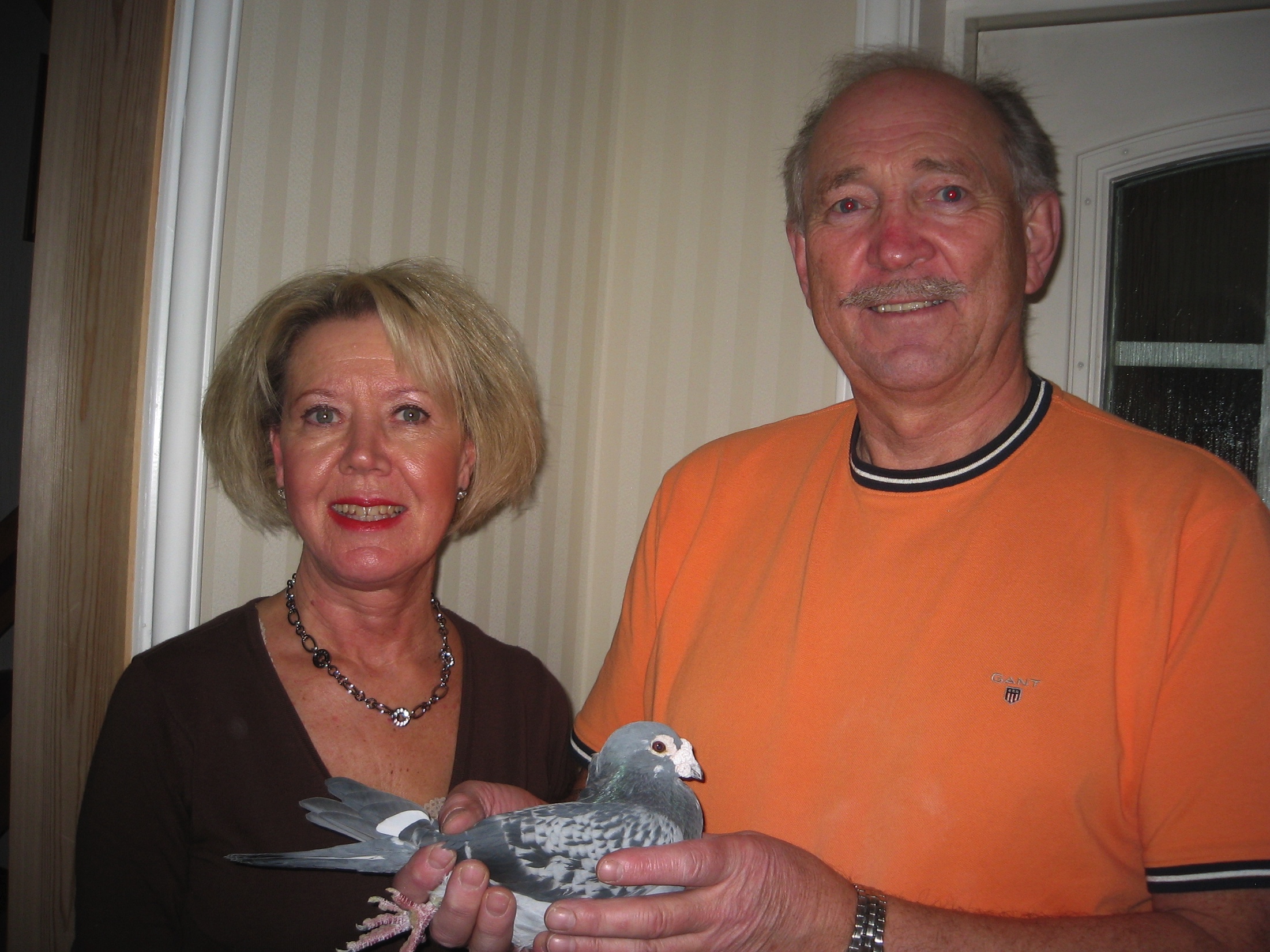 På vegne av gruppe 1 og NBF
Velkommen!
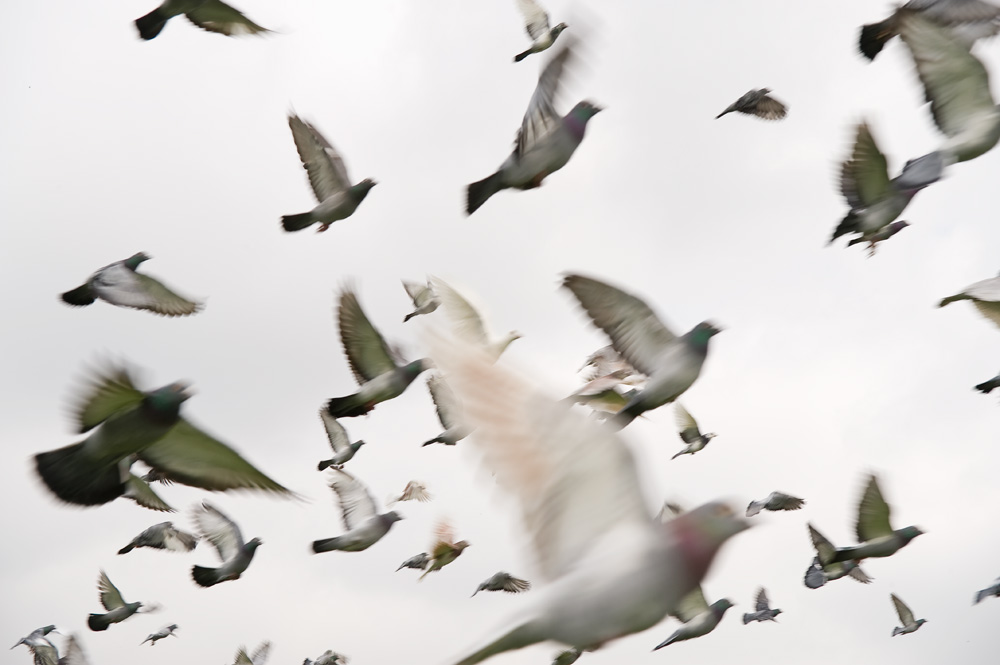 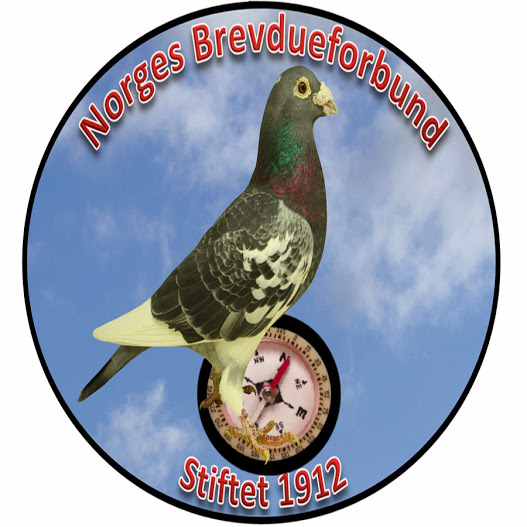